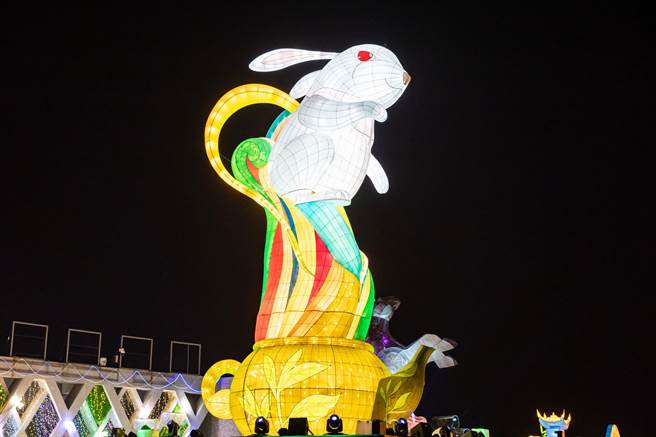 花燈由支架支撐展開，所有可能的量子狀態是由本徵函數為支架展開！
正交定理：本徵函數彼此正交。這很像一組彼此正交的基底！
把狀態視為向量，展開與正交定理，就如同向量空間的向量分析一模一樣！
狀態函數的資訊就保留在分量中。
而且狀態函數其實也就是分量。
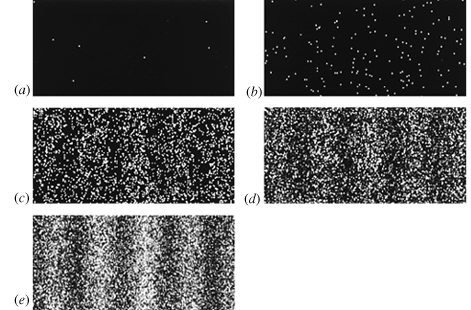 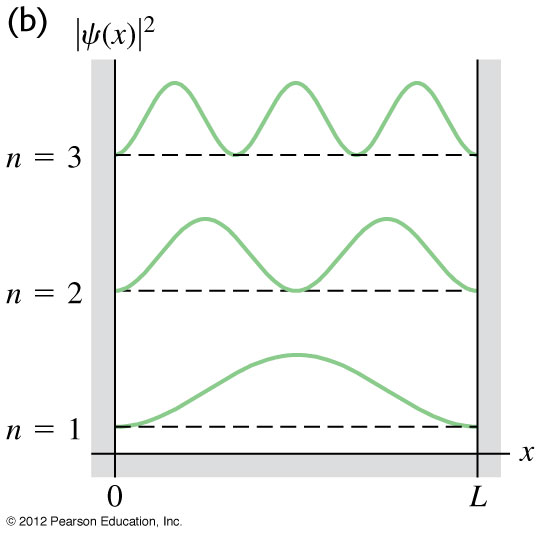 分量
本徵函數
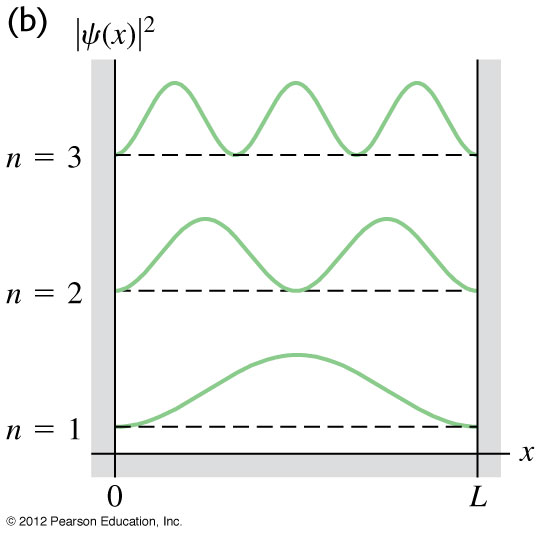 分量
本徵函數
更精確一點描述：
最後，再將位置趨近連續分佈，因此求和都變成積分。
正交定理：本徵函數彼此正交。
在這對應中，最關鍵的是：我們熟悉的積分，在這向量空間內就是內積：
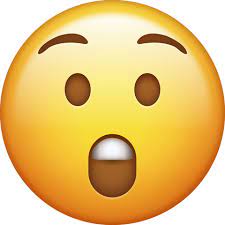 兩個函數乘積的積分滿足線性代數中兩向量的內積的所有性質！
這個內積在前換互換後，會變為複數共軛。
對應向量的長度平方。
用這一內積符號：
函數展開的分量可以寫成 ：
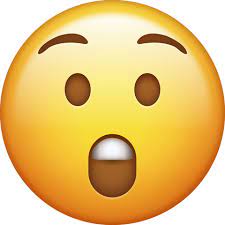 這是驚人的簡化，省去書寫積分的麻煩。
更重要、它揭露了量子狀態、即狀態函數的數學結構：有內積的向量空間。
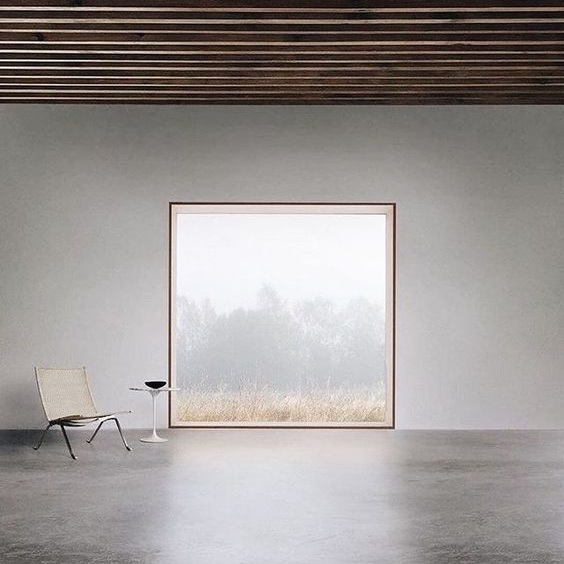 用新的符號推導展開係數，過程相同，卻極簡。而且與向量分析完全一致。
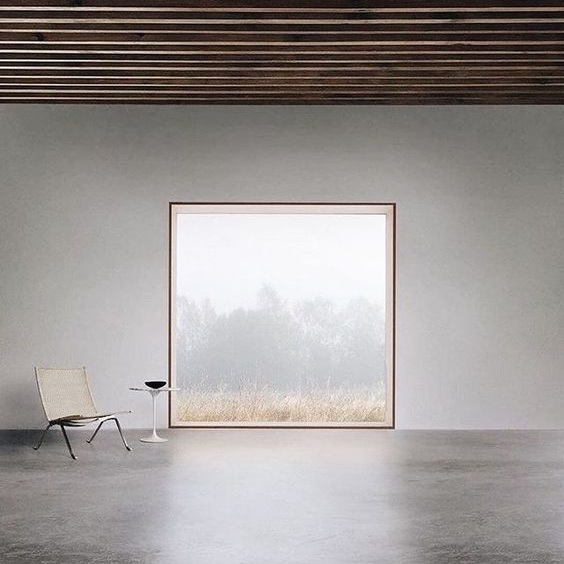 期望值的書寫也可以用新的內積。
連期望值都可以寫成：
展開定理的證明與計算更簡單：
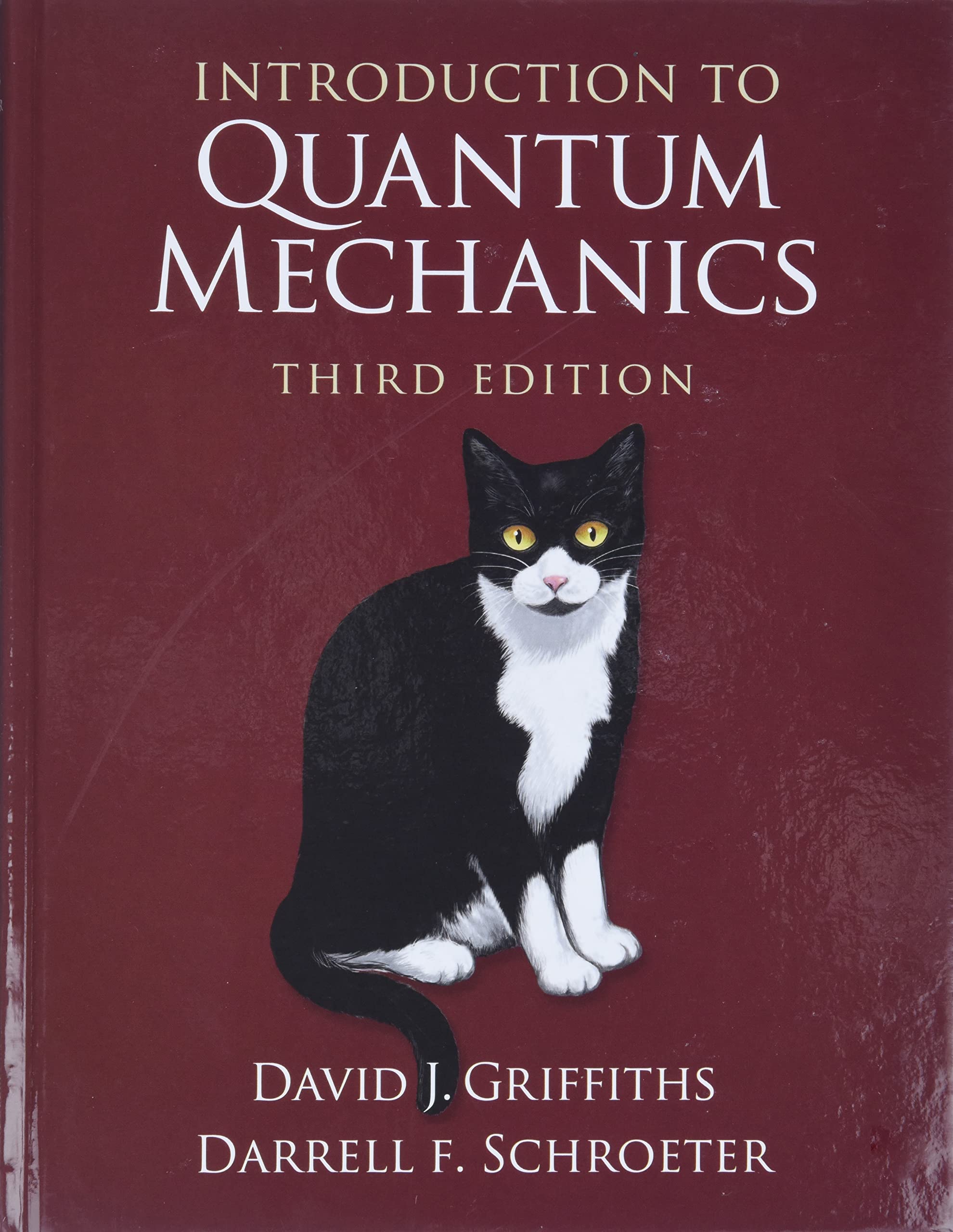 所有可能的量子狀態、即狀態函數組成的數學結構：
有內積的、無限維的向量空間。
狄拉克更進一步發明一系列的符號來使此數學結構更加突顯！
Paul Dirac 1902-1984
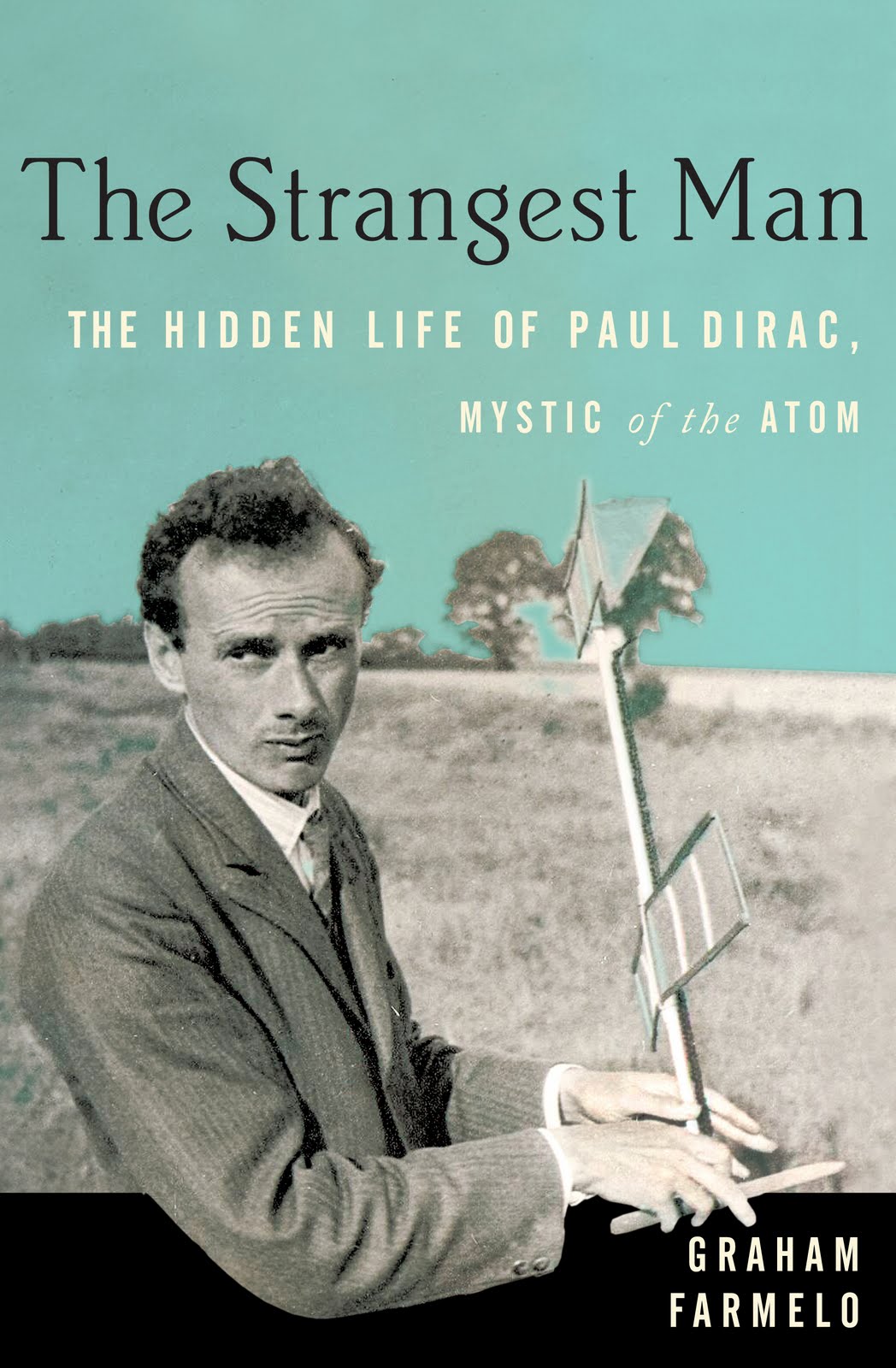 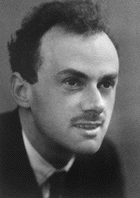 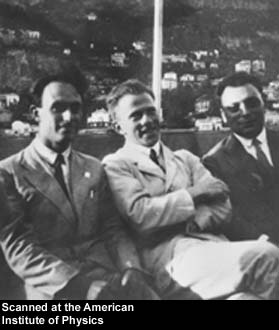 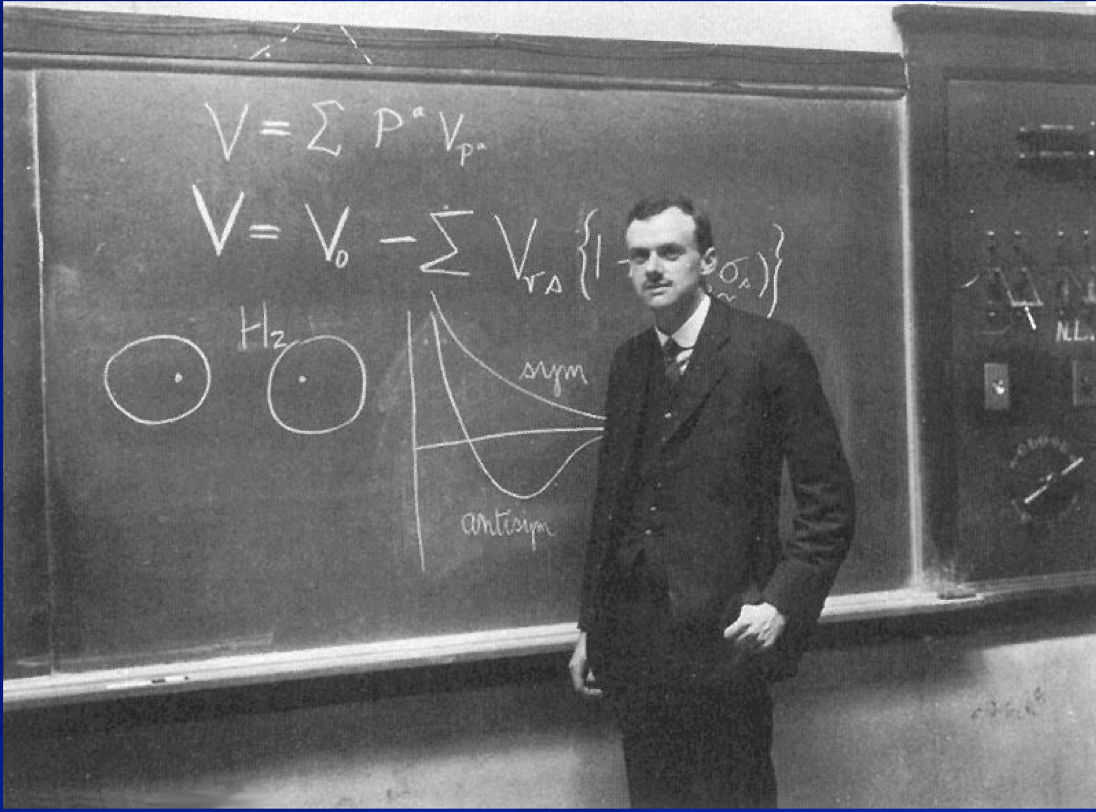 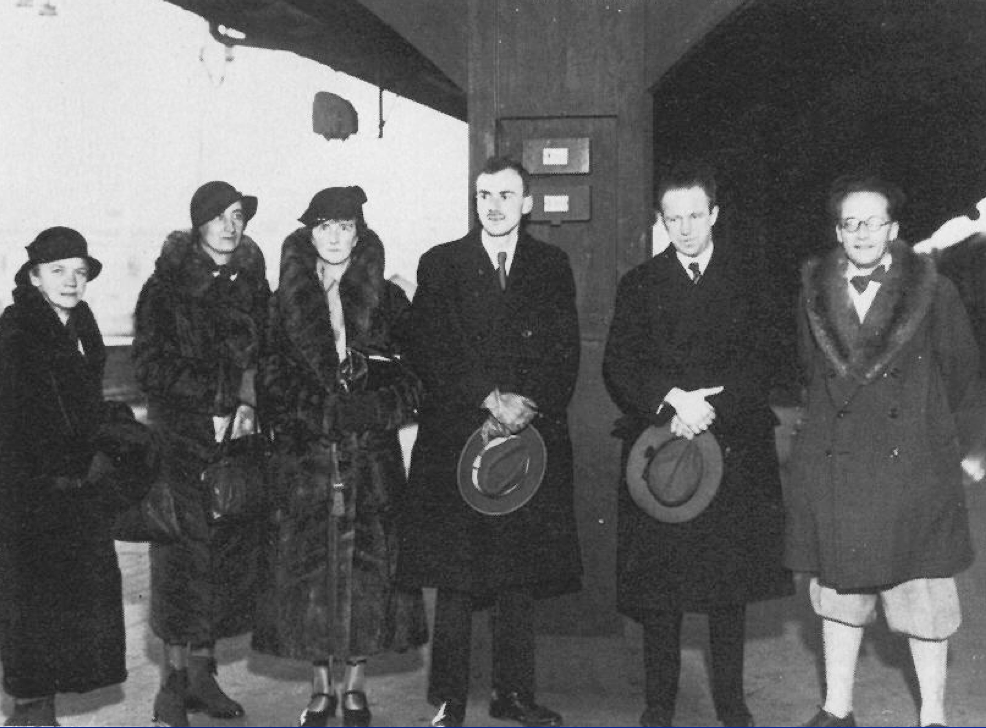 Dirac find it’s possible for 4 by 4 matrices
Pick the first order factor:
Make the replacement and put in the wave function:
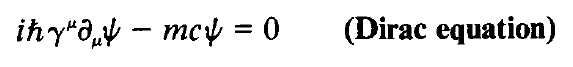 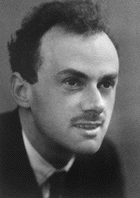 If γ’s are 4 by 4 matrices, Ψ must be a 4 component column:
Note that it consists of 4 Equations.
這個方程式是場方程式，而不是波方程式。
它描述相對論性的電子，預測電子是有自旋的。
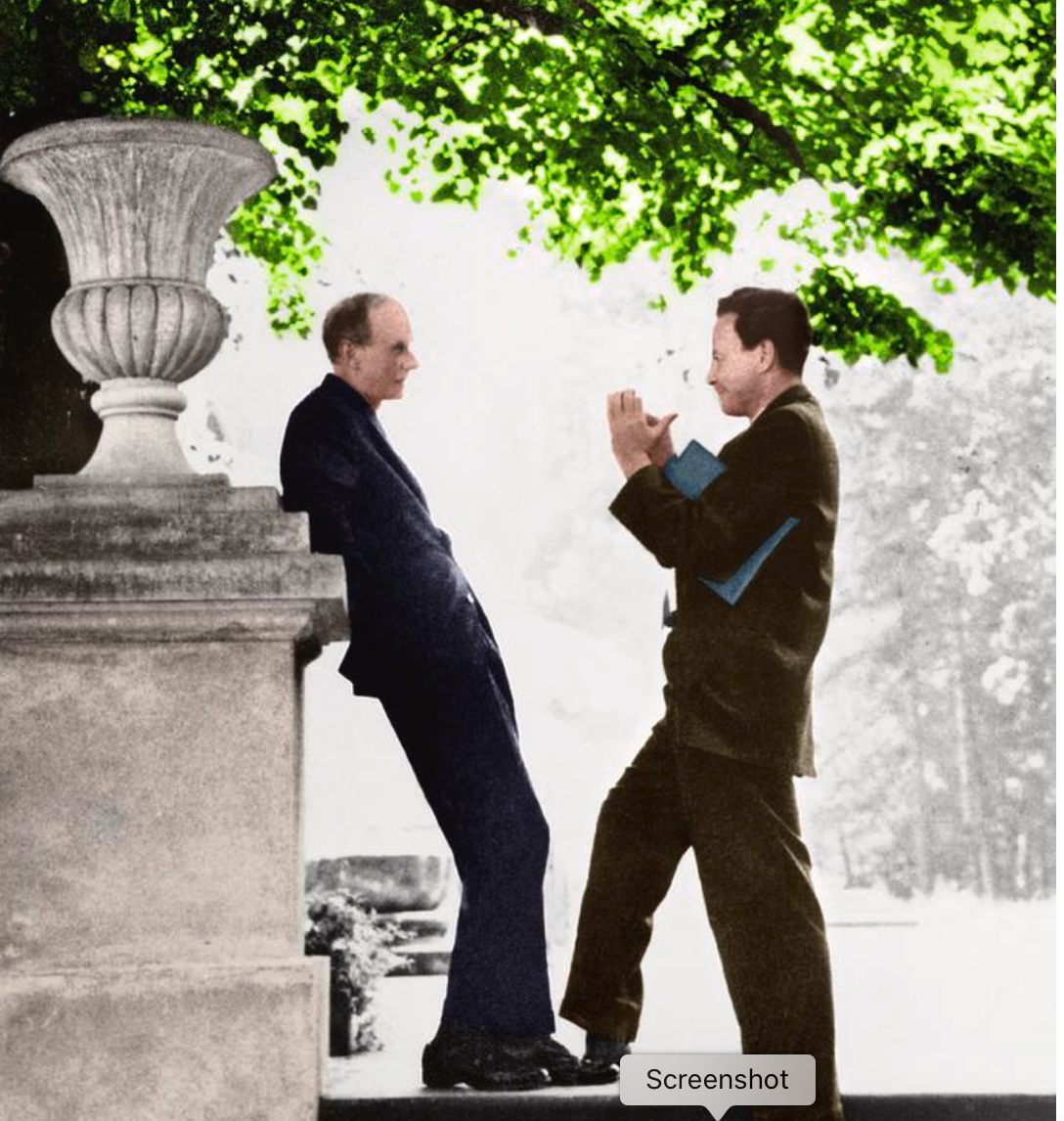 This result is too beautiful to be false; it is more important to have beauty in one's equations than to have them fit experiment.
Dirac Notation
向量分析會以一個向量符號來代表一個向量，而不會直接寫出向量的分量。
我們也應該以一個抽象的符號來代表一個狀態，而無需寫出狀態函數。
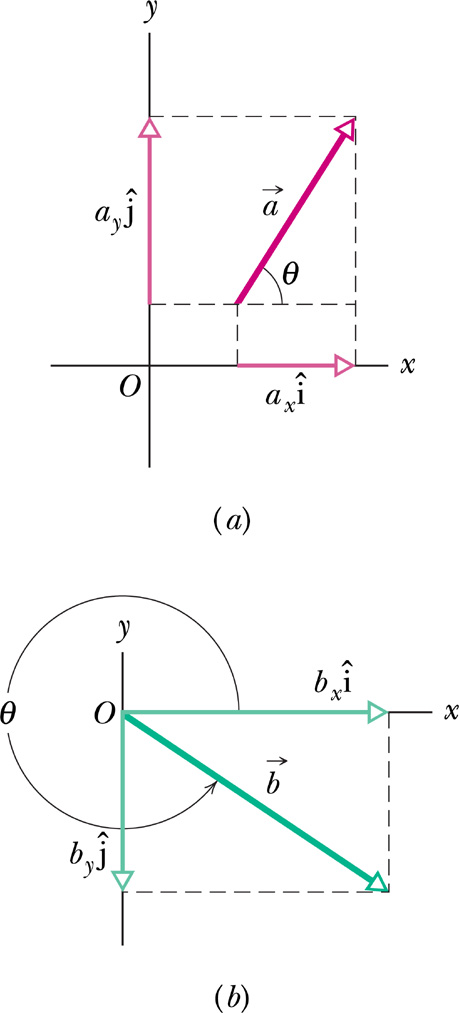 狄拉克用來代表狀態的符號，是以內積為設計的核心。
內積是兩個狀態函數相乘的積分，
稱為Ket。
但別忘了積分之中，左邊的函數要取複數共軛：左右有別。
積分之中，左邊函數要取複數共軛：左右有別，左邊狀態要有不同的符號。
狄拉克建議可以切開的內積符號的左半部表示：
稱為Bra，線性代數術語稱為Co-vector或Dual。
為一個複數。
這就是Bra與Ket符號設計的核心概念，一左一右才能非常自然地得到內積！
畢竟內積是一個狀態函數與一個狀態函數的複數共軛乘起來作積分。
係數要取複數共軛，畢竟Bra本質上就是狀態函數的複數共軛。
這個抽象的內積，其實是函數乘積的積分：
因此內積對右邊ket是線性。但對左邊bra是共軛線性。
一般內積與前後次序無關。
但內積前後次序對調後，會是對調前內積的複數共軛。
物理量
算子
矩陣
算子作用於一狀態，就得到向量空間上的另一狀態向量。
如此測量期望值可以寫成：
的內積
與
新的內積符號使期望值表示式非常簡潔！
此定義可以推廣到不同態之間，而且寫成：
未來會介紹古典沒有的電子自旋，它的狀態就不是位置波函數，而真是向量。
測量值確定的本徵態
有時會把本徵值寫在ket符號內，來標定本徵態。
例如：動量的本徵態
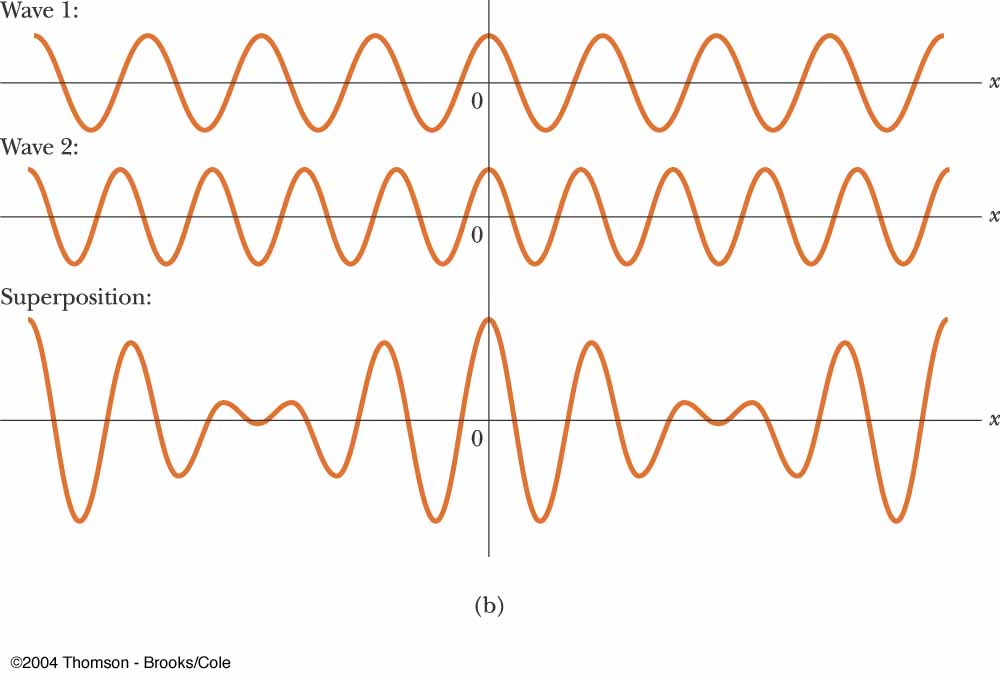 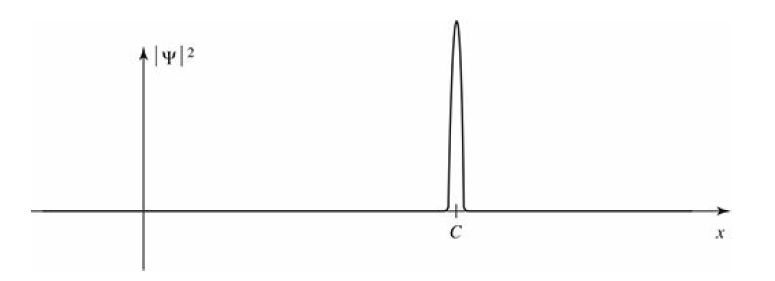 位置的本徵態
能量的本徵態，定態：
Adjoint算子
具有這樣性質的算子稱為Hermitian：
Hermitian算子的期望值永遠是實數!
大膽推測：可測量的物理量都由 Hermitian算子代表！
本徵值就是本徵態的期望值，Hermitian算子的期望值是實數！
因此Hermitian算子的本徵值必是實數。
一般來說，算子不一定是Hermitian。
若是矩陣：
還有一個有用的公式：
例如：動量的本徵態
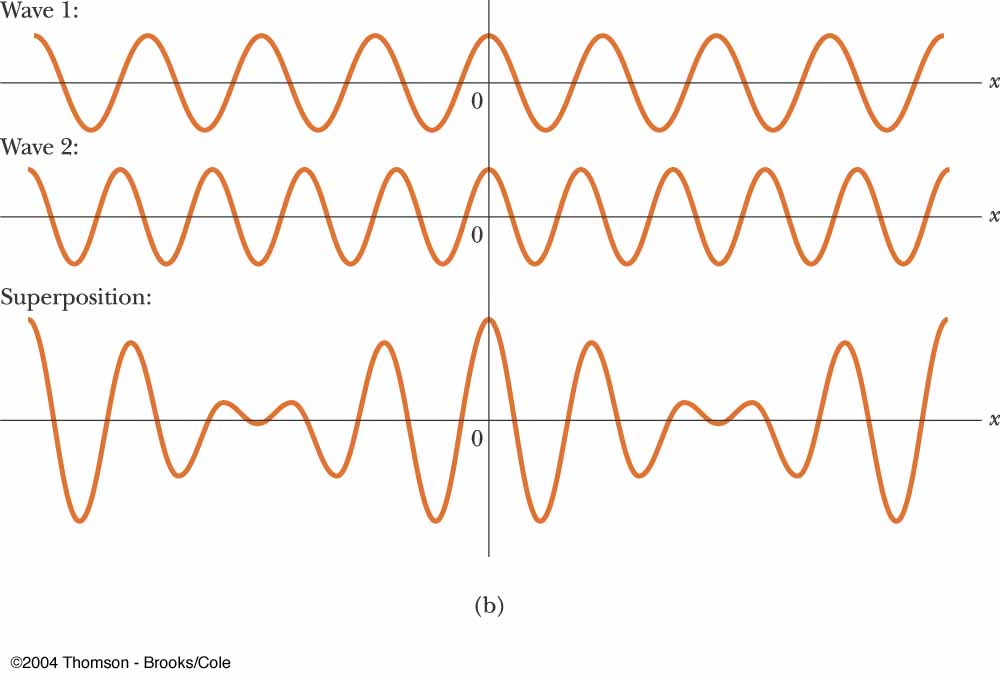 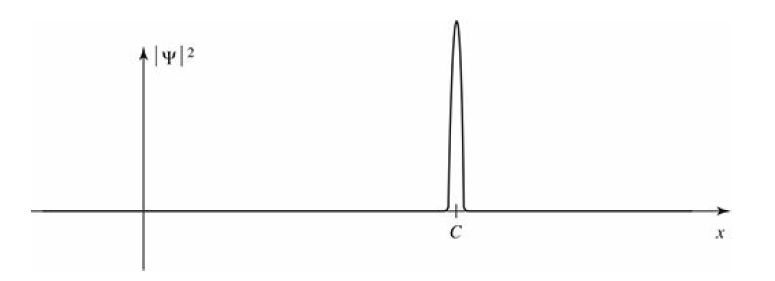 位置的本徵態
能量的本徵態，定態：
振幅平方後等於機率 。
這個解釋給了狀態的內積非常具體的物理意義。
這就如同向量的分量表示法：
你也可以選擇其他基底，例如所有可能的動量本徵態：
Completeness Condition
稱為Completeness Condition
將所有可能的投影都加起來就是全部，因此等於1。
同樣的推導也適用於其他的本徵態組成基底：
Completeness Condition
同理，由其他的基底的 completeness condition ：
6-14
應用：兩狀態內積的計算
可以說插入Ket與Bra間的投影算子，使Ket與Bra分別都取了分量！
兩個態的內積，可以寫成在任一基底下態的分量的內積！
Ket與Bra在一組基底內，也可以分別以行向量與列向量表示！
測量期望值
此定義可以推廣到不同態之間
這不意外，線性空間上的線性變換本來就可以等價於矩陣！
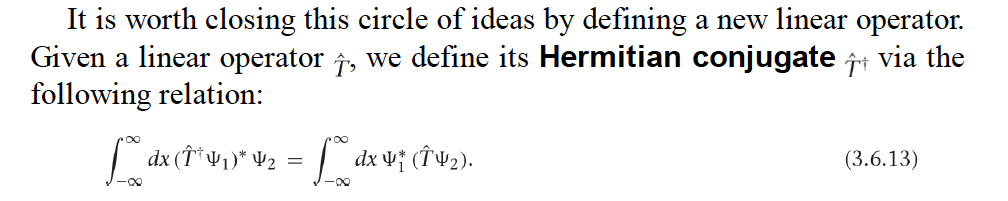 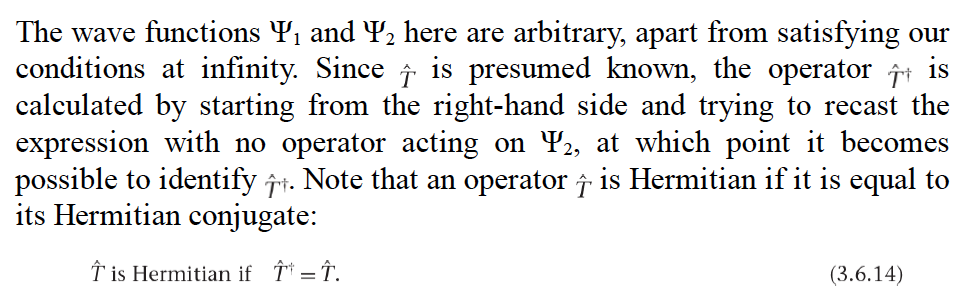 量子力學原則以狄拉克符號表示的完整版
某一個時刻的狀態
狀態單位向量
隨時間變化的狀態
隨時間演化的向量
Hermitian算子
物理量測量
有古典對應的物理量，就直接將位置算子及動量算子代入同樣的數學形式：
就得到量子力學對應的算子。
把對應算子放入此式就可得到測量期望值。
狀態向量隨時間的演化由漢米爾頓量算子來負責！
不同的狀態下，機率的分佈不同！
測量、算子是很有個性的！
但可能的結果卻一樣！
由它的本徵值來決定測量的結果有哪些可能！
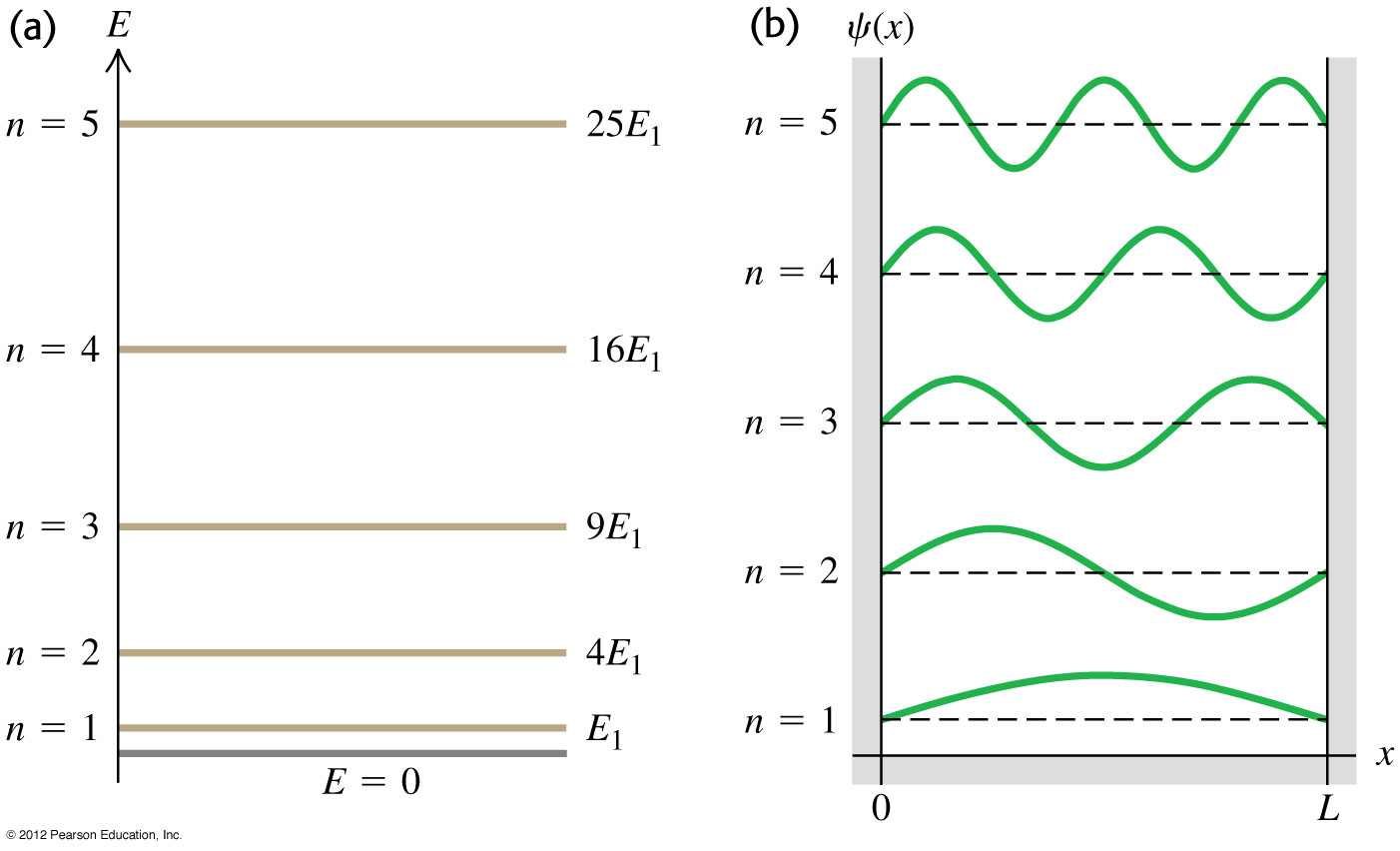 算子有它的堅持！
狄拉克符號用抽象的符號，來對待量子狀態，獨立於基底、也就適用於任何基底。
那我們是否也可以用狄拉克符號，”獨立於基底” ，直接探討代表量子測量的算子？
Operator 算子的方法
我們會發現算子彼此的關係，竟會直接決定它們的本徵值！
算子與數最大不同是沒有交換性。。
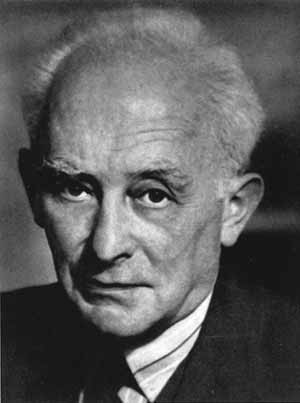 位置與動量就不能對易 Commute！
定義Commutator 對易子
位置與動量的對易算子是常數算子。這很特別。
量子化條件，Quantization Condition 標誌古典與量子化的不同！
兩者邏輯上等價。
是否可以用”獨立於基底”的方式，直接探討算子的關係？
意思就是可否以量子化條件取代動量是空間微分，來進行推導？
由這個量子化條件可以推導出測不準原理：
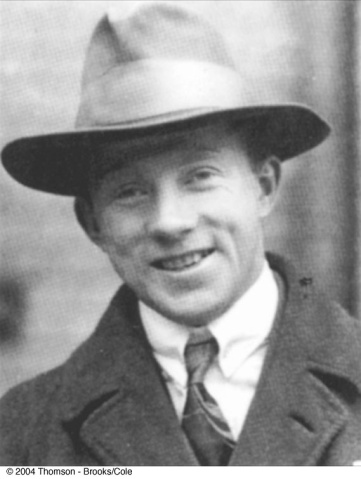 有了量子化條件，所有粒子運動的量子力學，都能推導出來。
我們將以量子彈簧的能階作例子來說明！
幾個有用的公式：
簡諧振盪器、量子彈簧、古典完全是束縛態，預期定態能量完全量子化。
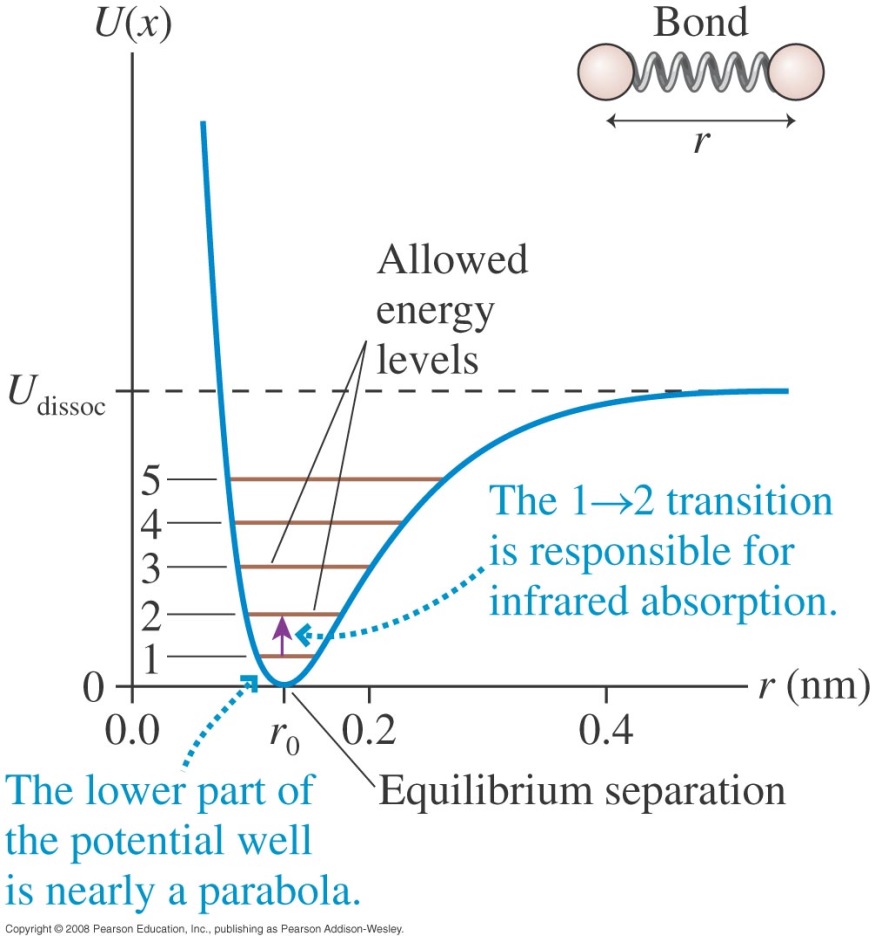 Energy is quantized
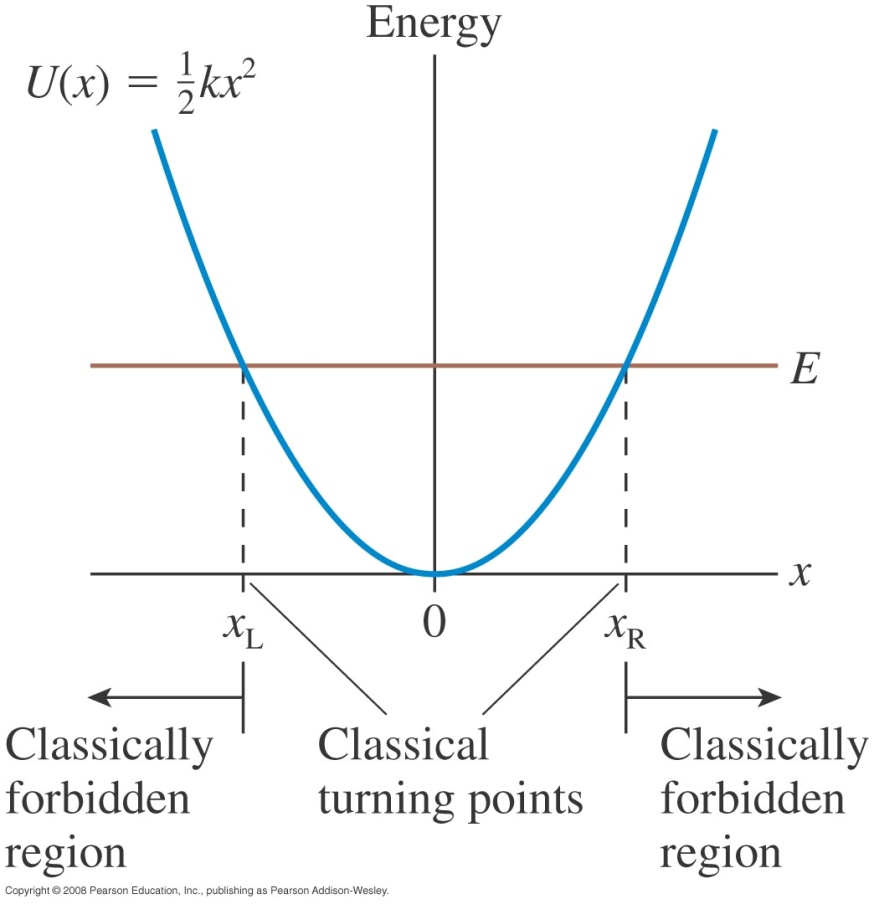 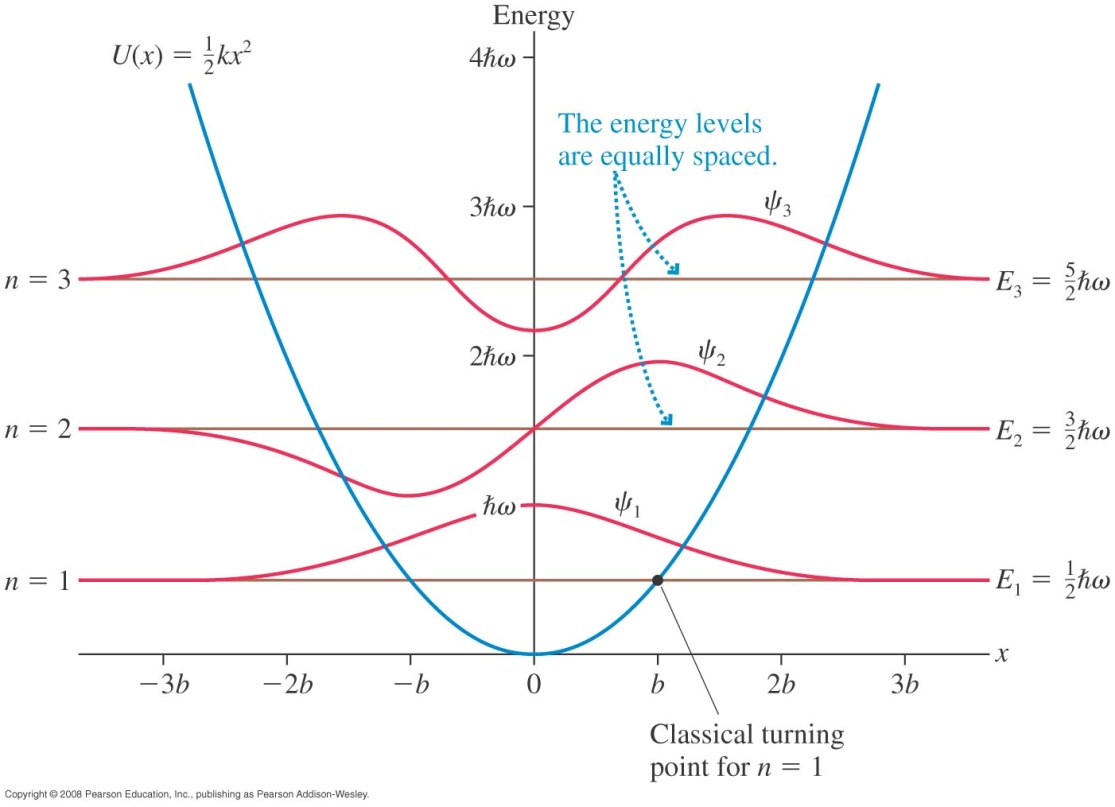 現在我們用算子的辦法來探討量子彈簧能量的本徵值！
Quantum SHO 量子彈簧
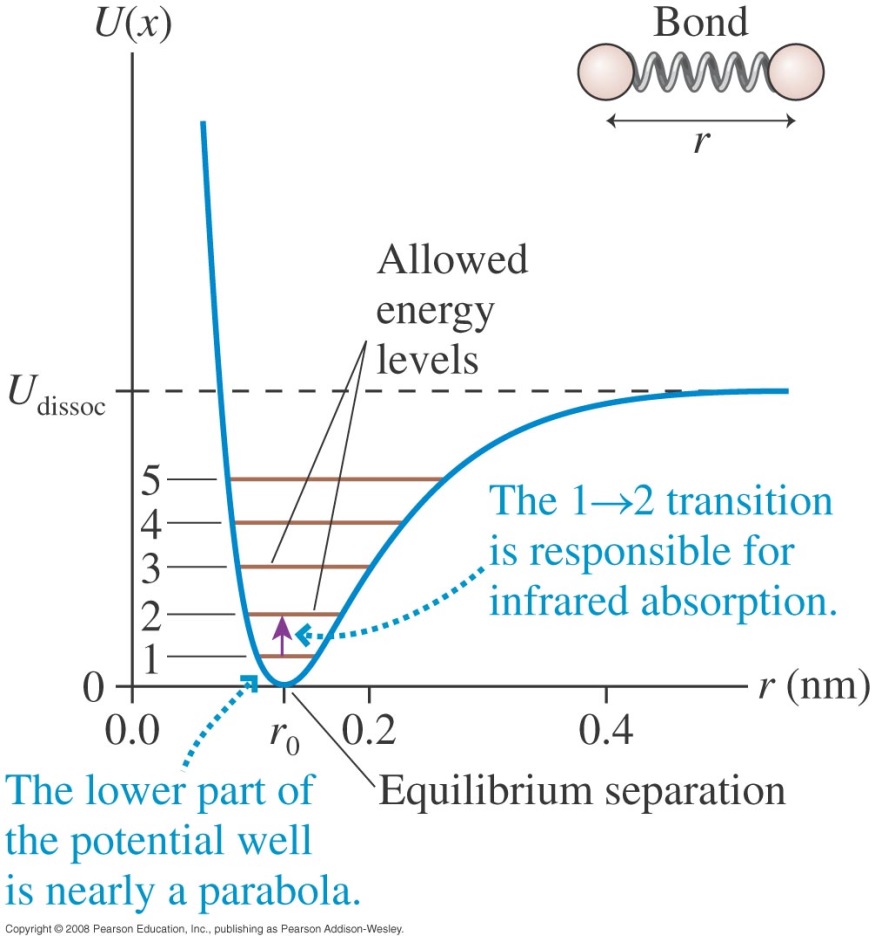 現在引入量子化條件 Quantization Condition：
Quantum SHO 量子彈簧
現在引入量子化條件 Quantization Condition：
量子化條件 Quantization Condition：
此兩算子古典意義不大，量子則很清楚！
量子化條件 Quantization Condition：
此兩算子古典意義不大，量子意義則很清楚！
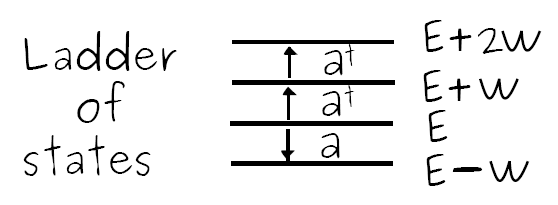 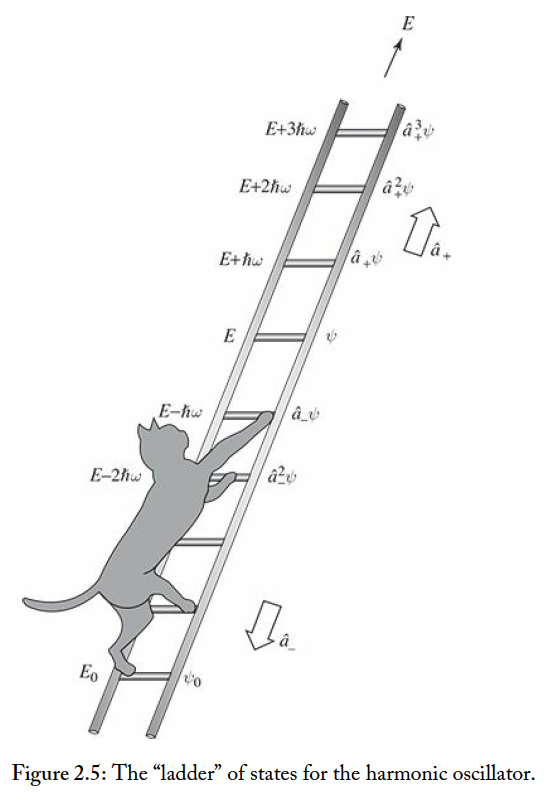 量子彈簧能量是量子化的！
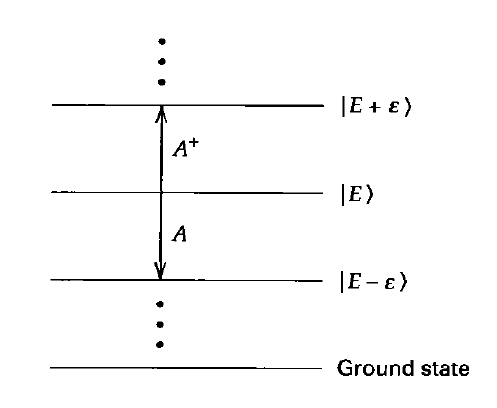 要停止製造出更低能量的態，條件是：
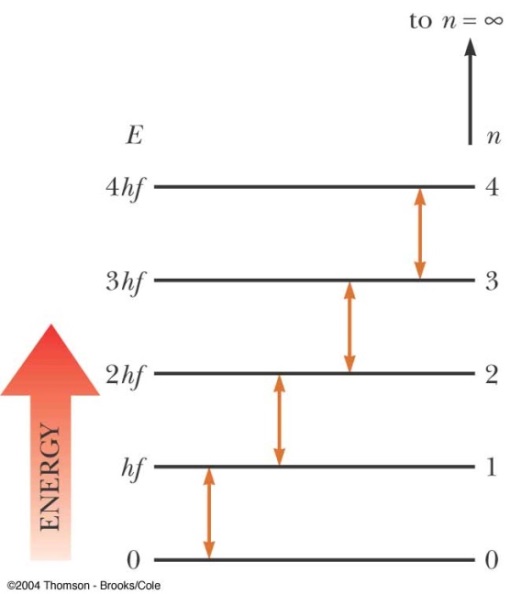 選擇此係數將這些能量本徵態歸一：
取此態與自己的內積：
利用類似的方法：
有了此二式，所有量子彈簧問題都可以解出！
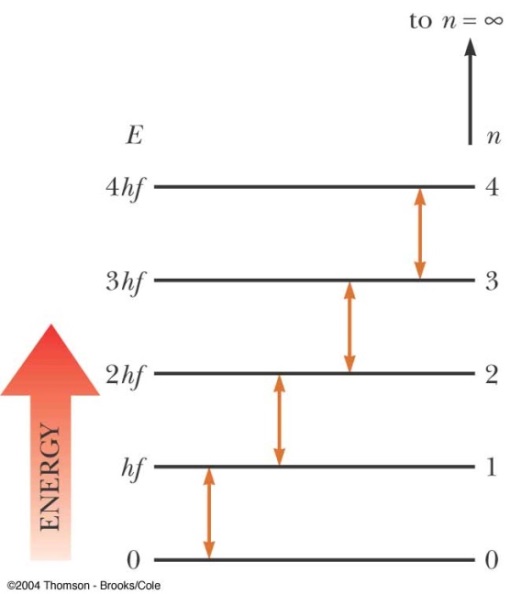 SHM的整個量子空間就被定義為以這些能量本徵態為基底所展開的空間！
注意最低能態的基態，位能與動能的期望值都不為零。
古典的基態是靜止於平衡點。能量為零。
符合此條件的態只能有一個。真的嗎？
我們可以選擇在位置空間中，以波函數來寫這個條件：
6-54
基態波函數成波包狀，但不移動。
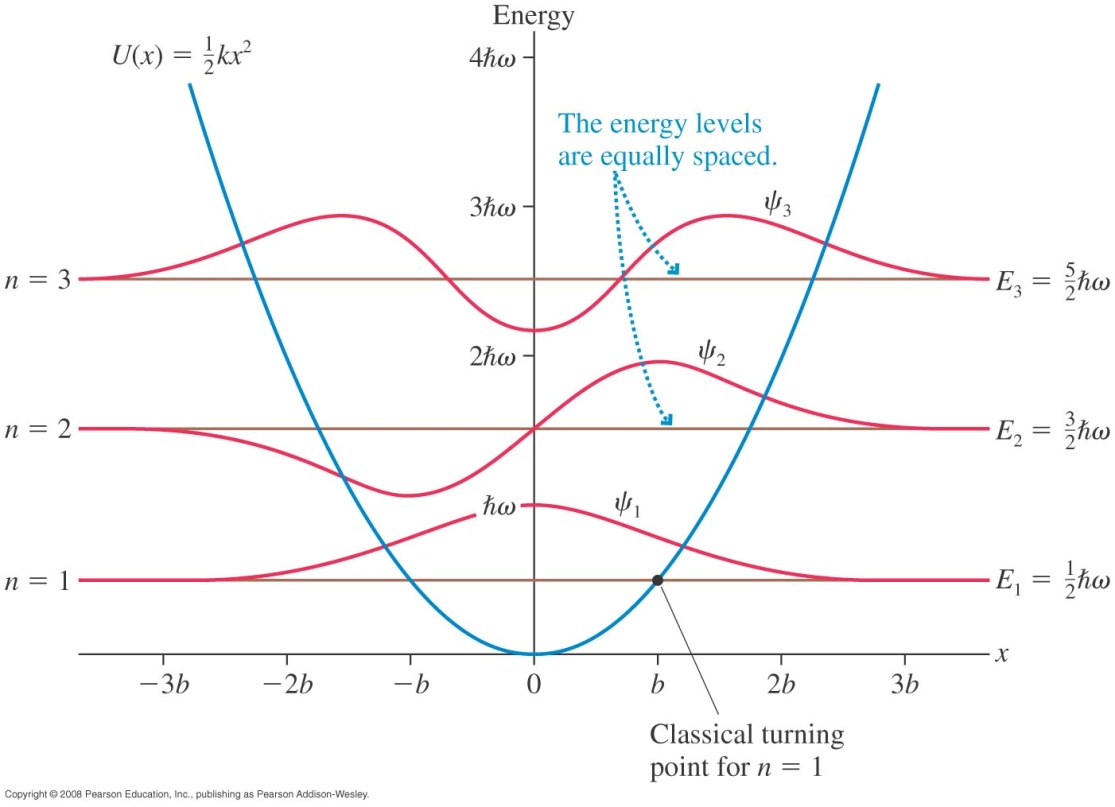 注意波函數超過了古典的Turning Point。
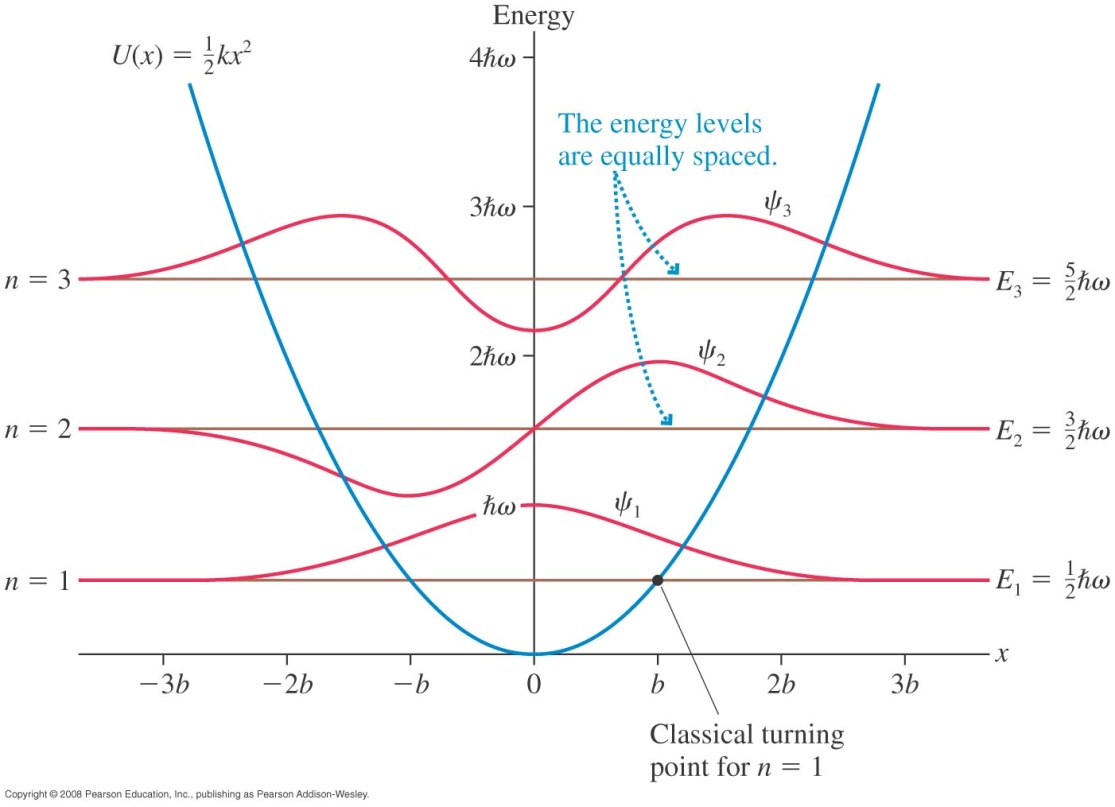 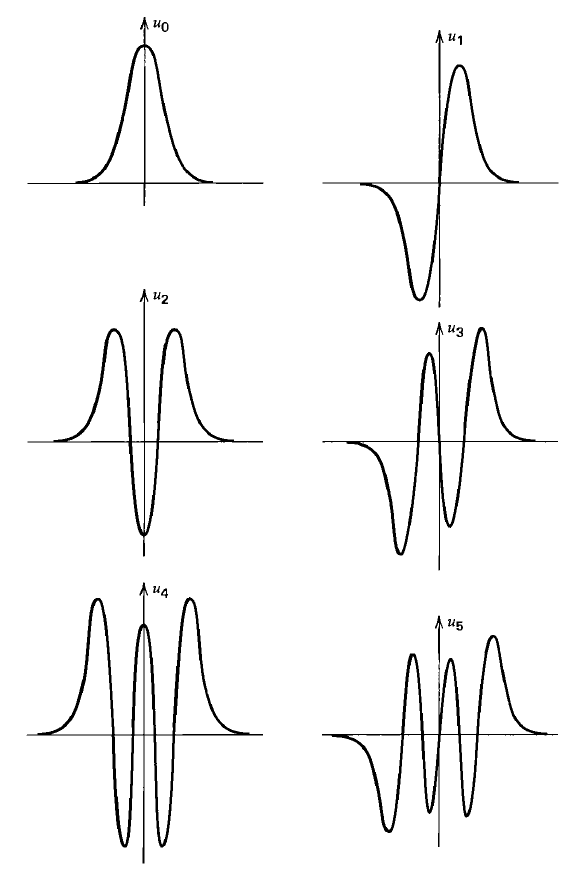 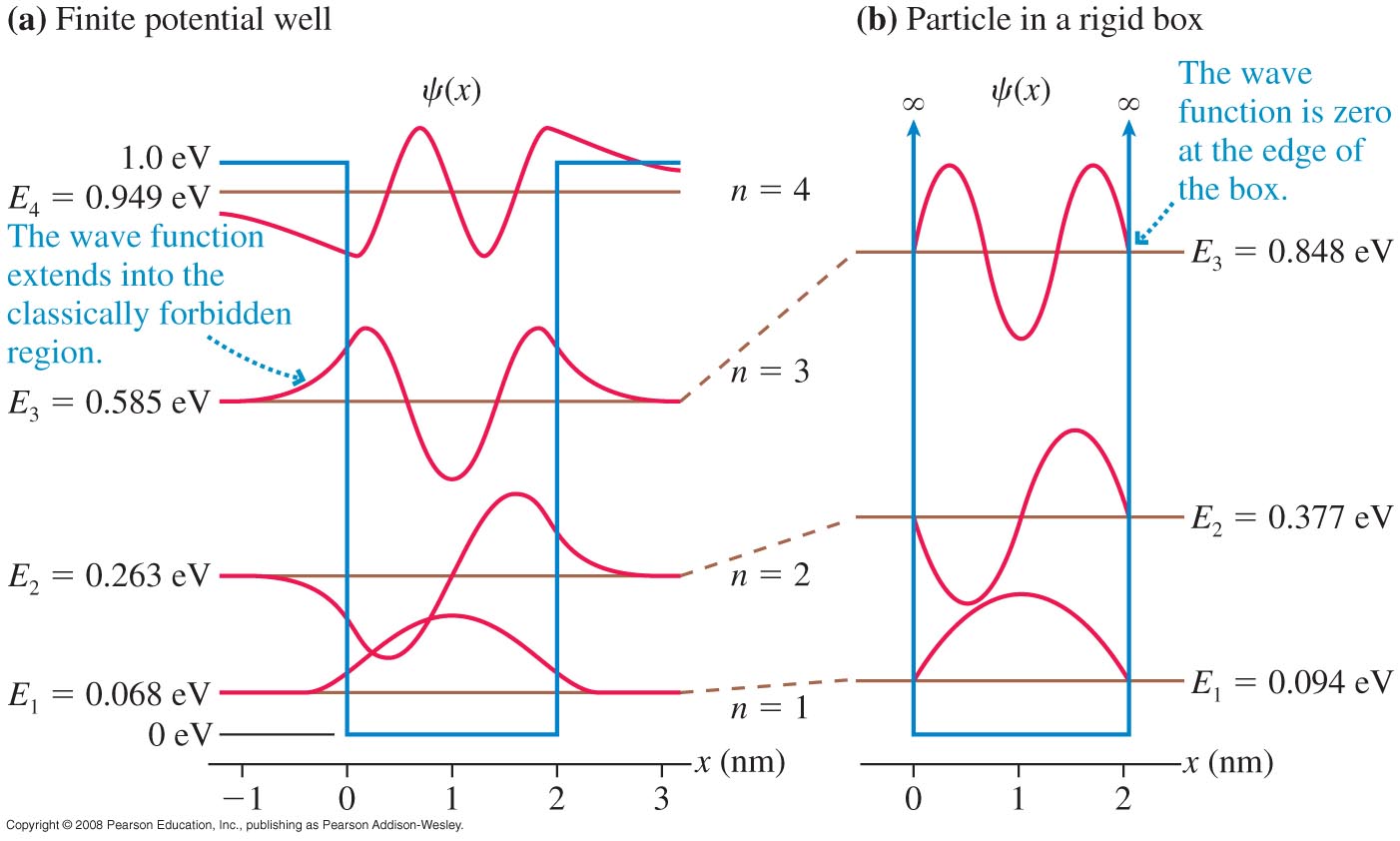 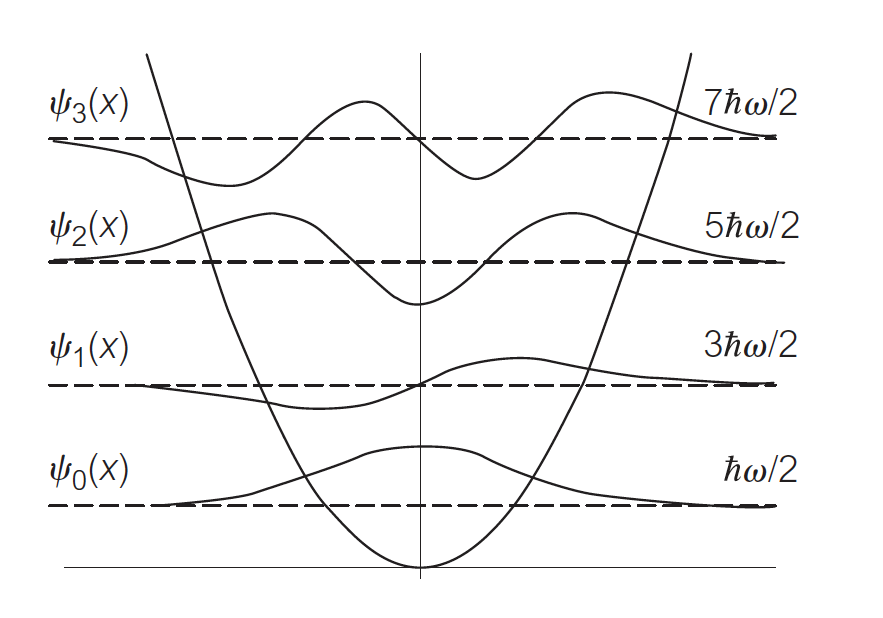 定性上，SHM與位能井類似。
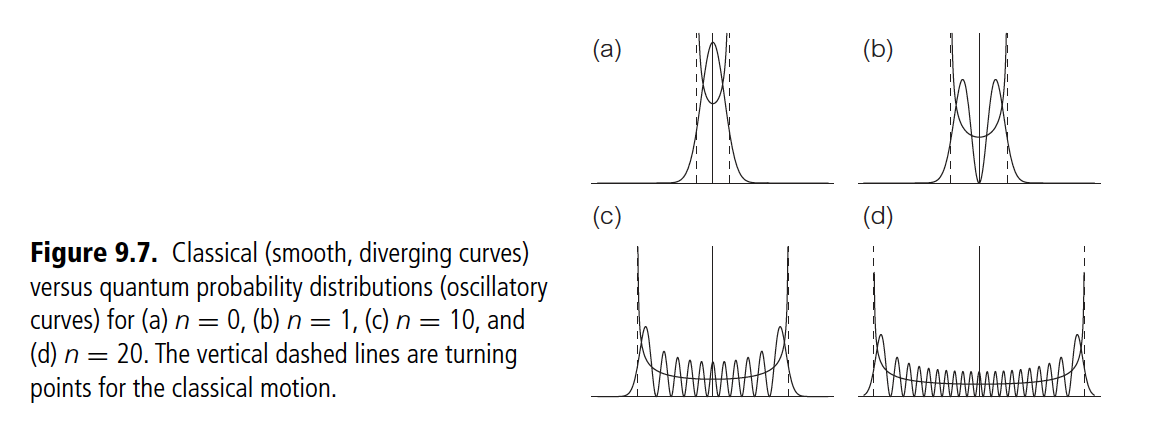 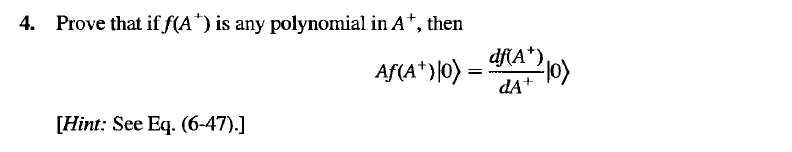 此式對單項式成立，對單項式線性疊加的多項式自然也對，
但千萬別誤會這些本徵態會像振動的彈簧！
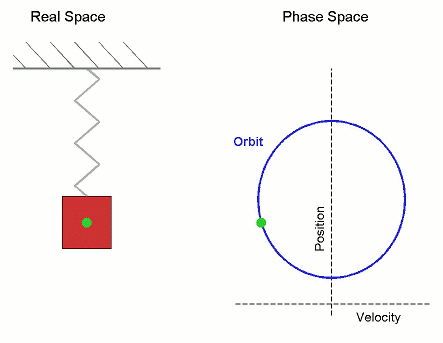 這些能量本徵態是定態，沒有任何測量會隨時間變化！
但如同波包，如果將定態疊加，就有可能製造出期望值會變的態。
調和態 Coherent State 就是最好的例子。
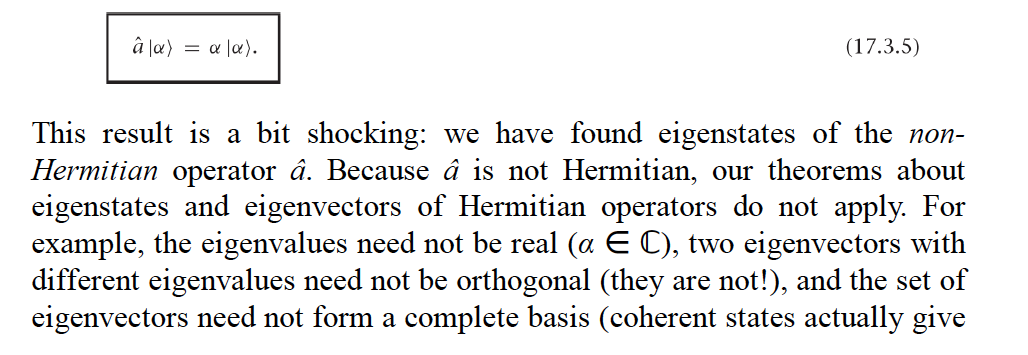 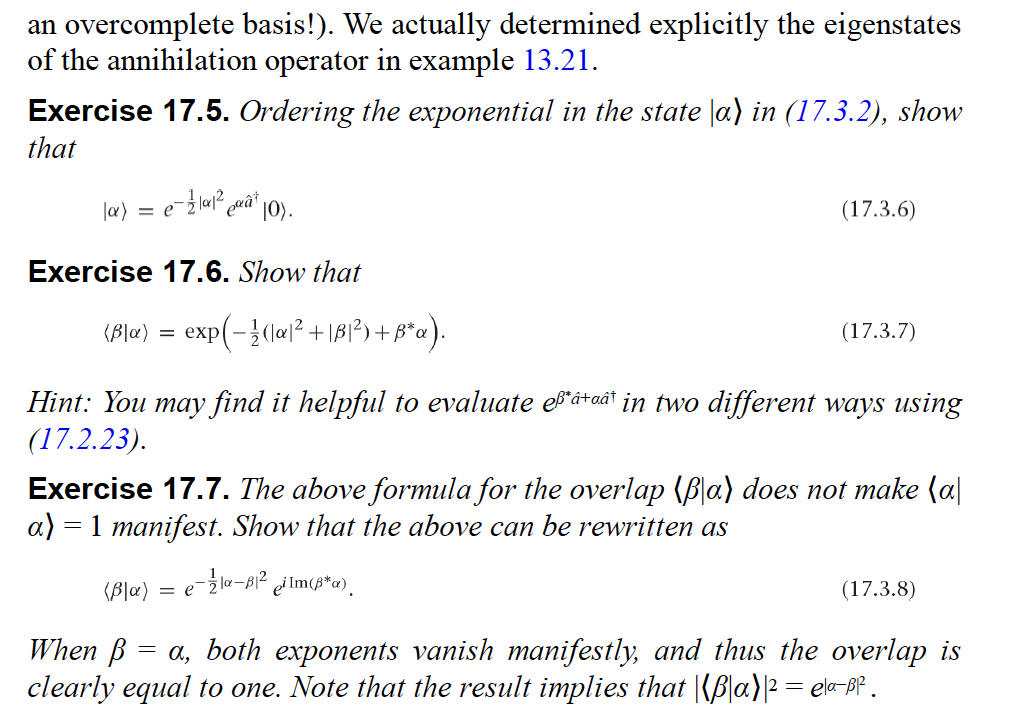 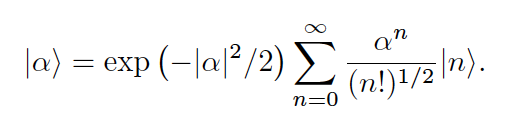 計算調和態 Coherent State 的位置期望值：
類似的：
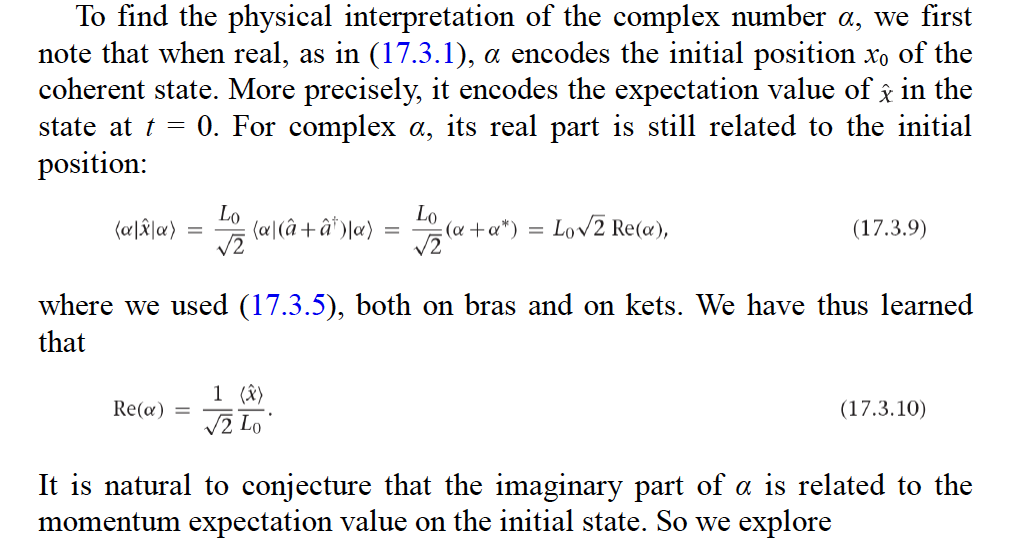 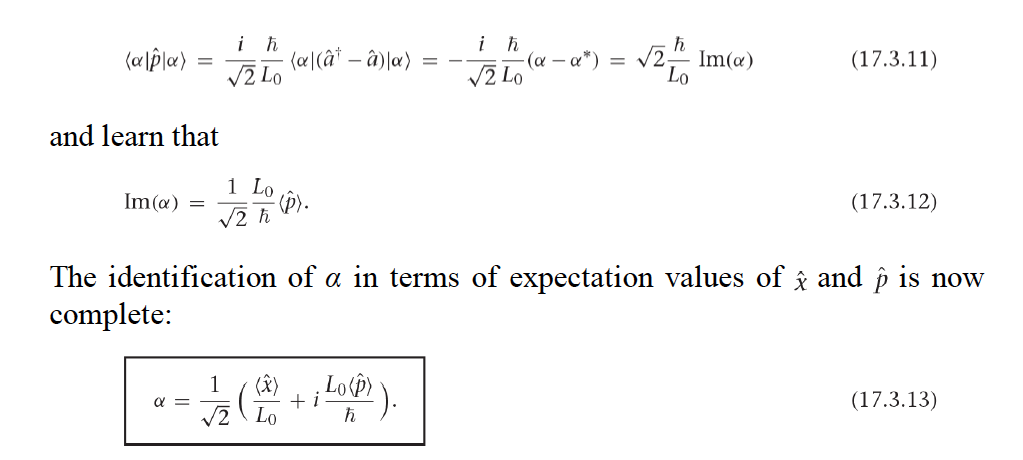 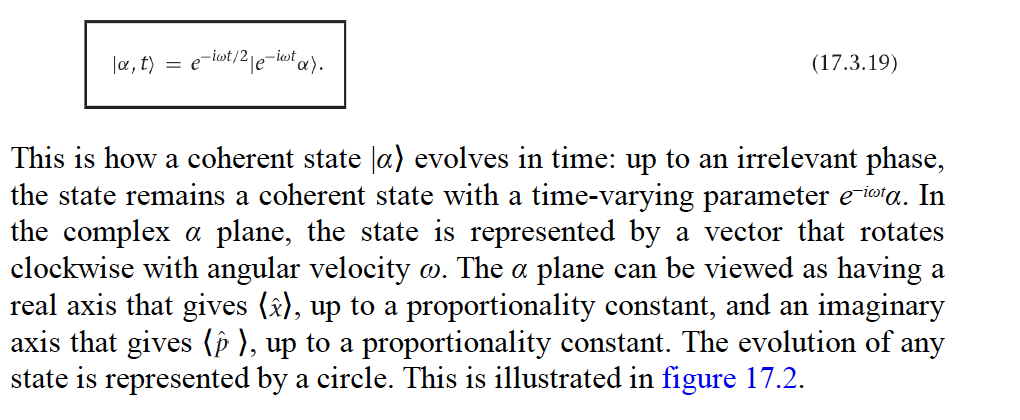 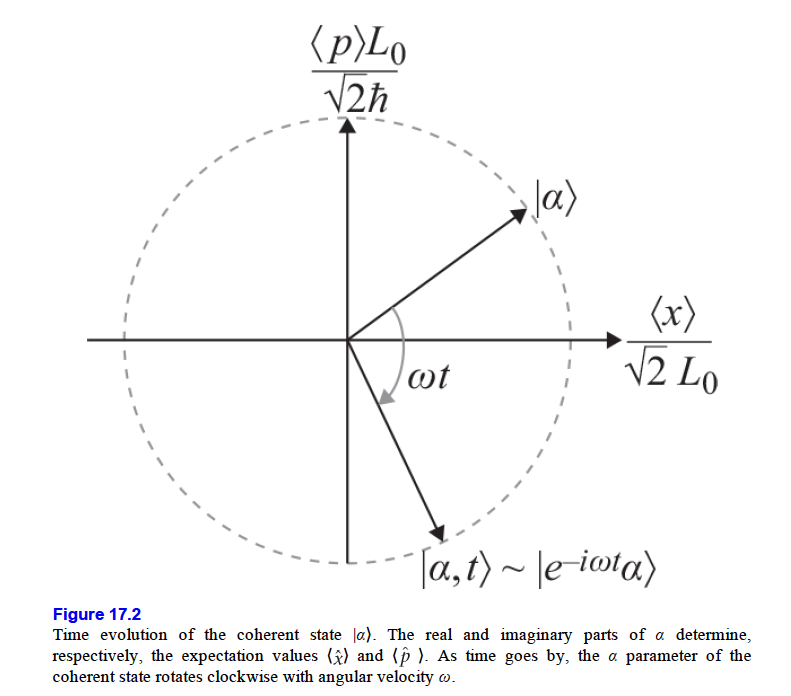 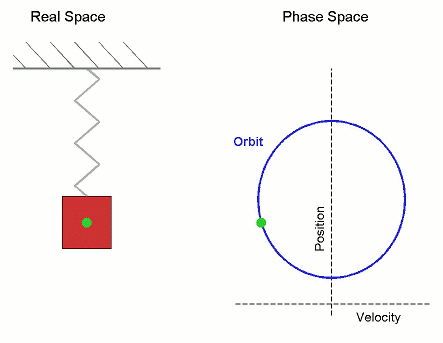 調和態的位置與動量期望值真的像振動的彈簧！
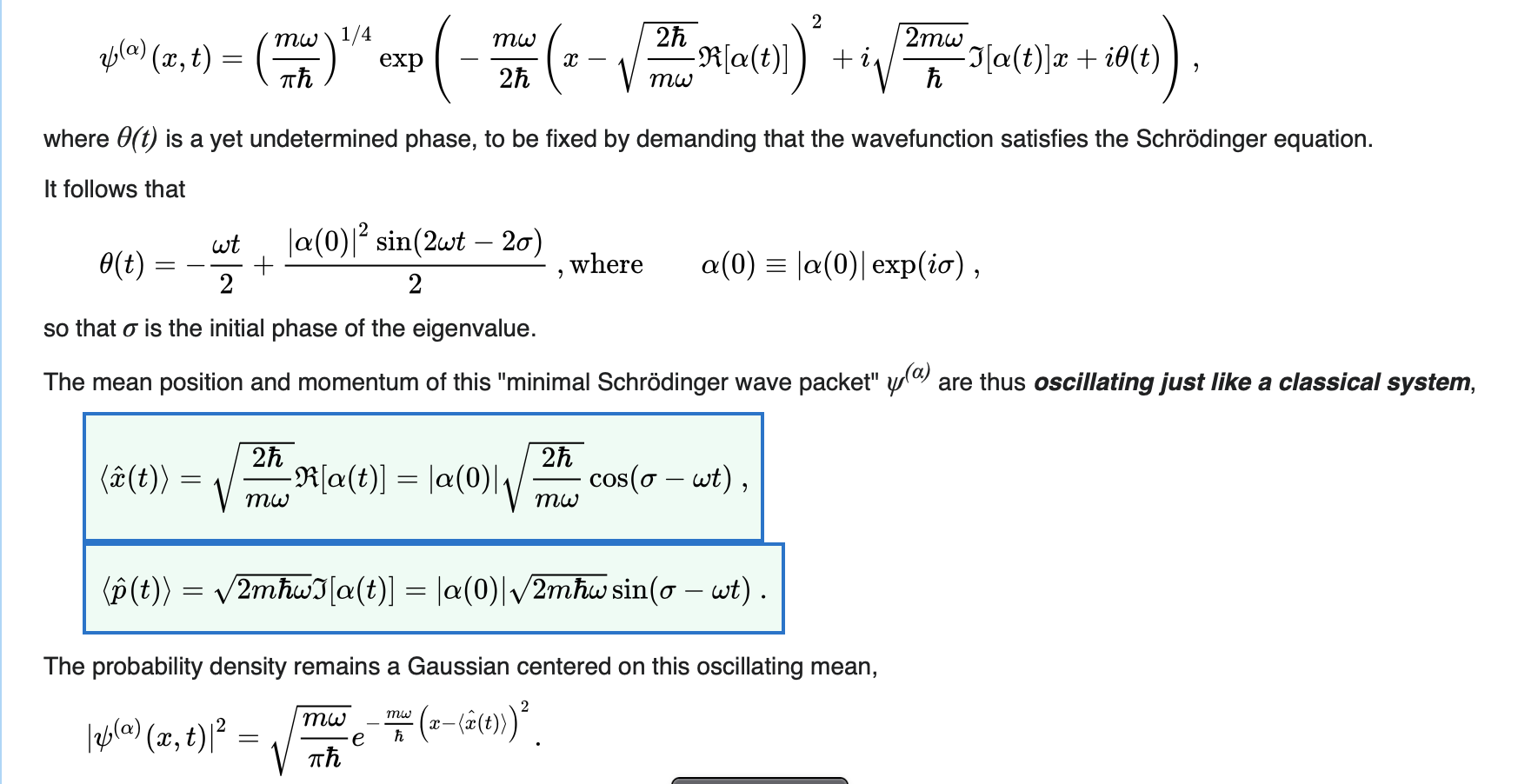 調和態的波函數是一波包。
波包的中心運動如簡諧震盪。
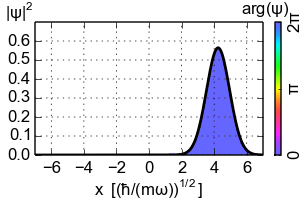 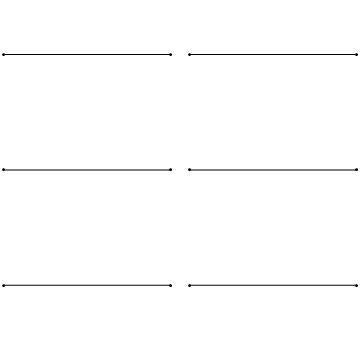 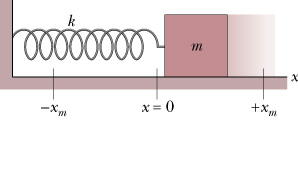 如何製造如電磁振盪的光子態？
例如一維空腔內，一駐波模式對應的電磁波？
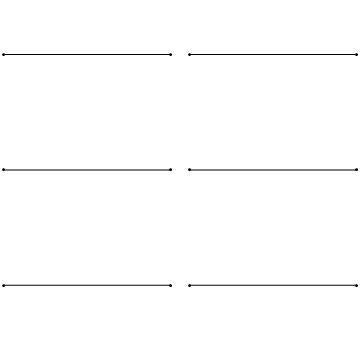 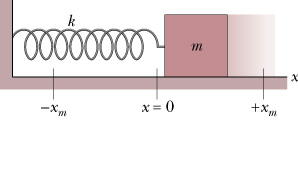 Coherent State 相干態、定調態
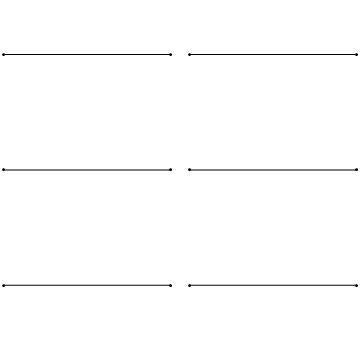 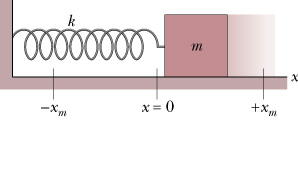 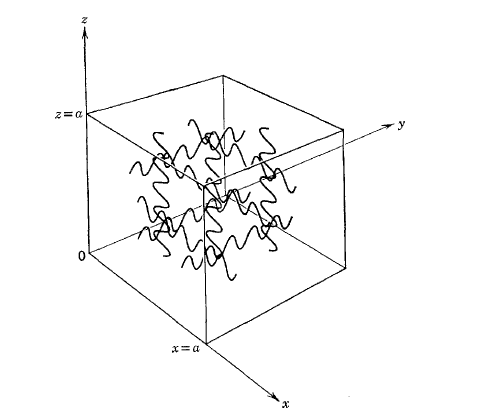 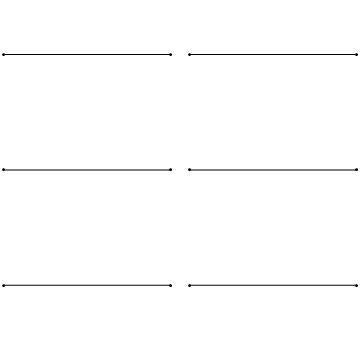 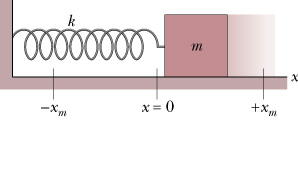 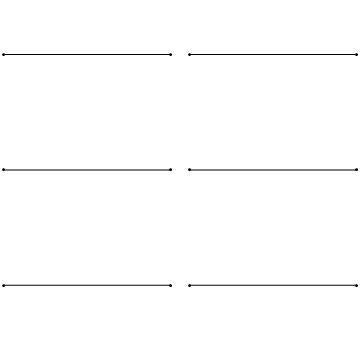 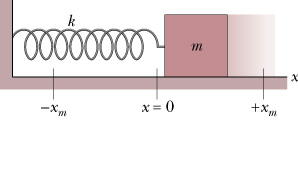 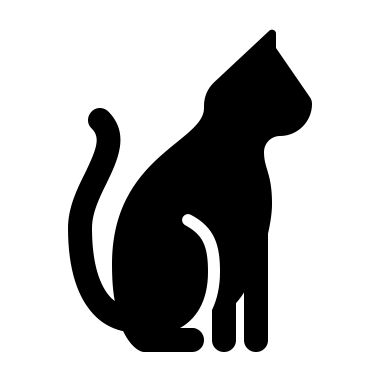 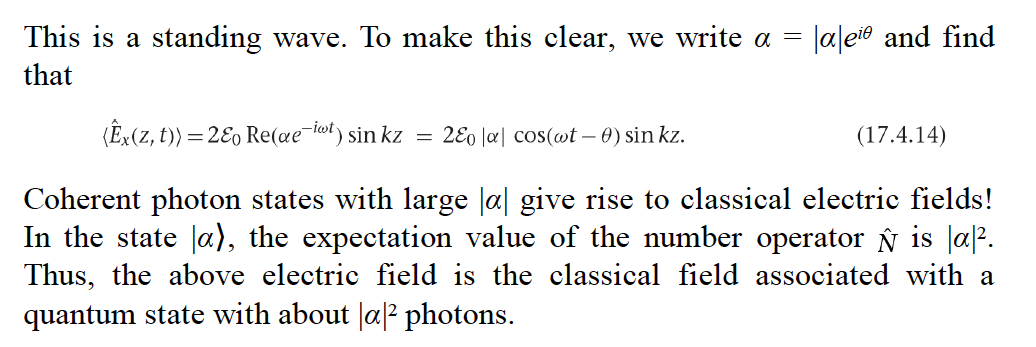 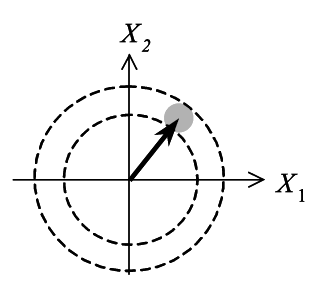 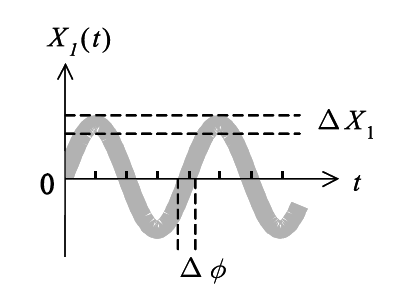 Canonical Commutation Relation
有了這個關係，所有粒子運動的量子力學，都可以推導出來。
物理學家假設這個量子化條件適用於所有的物理系統！
物理系統的量子化：
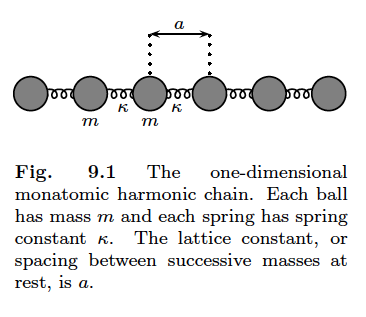 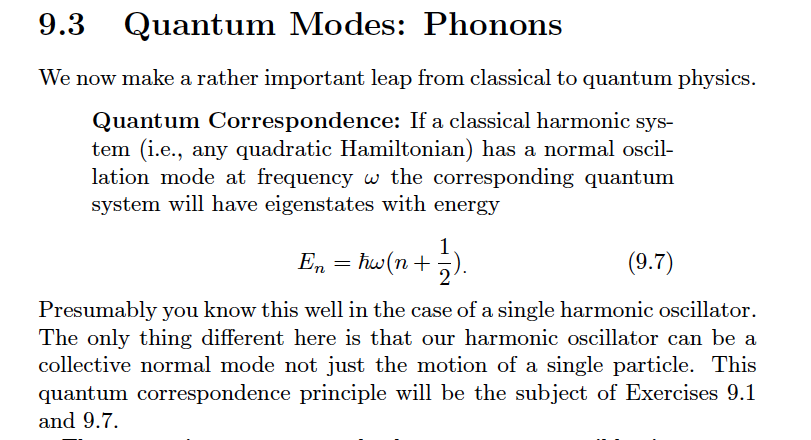 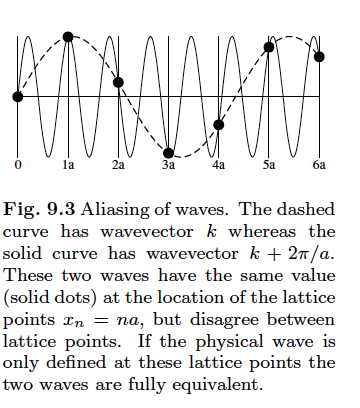 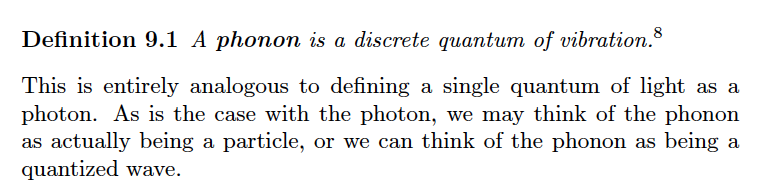 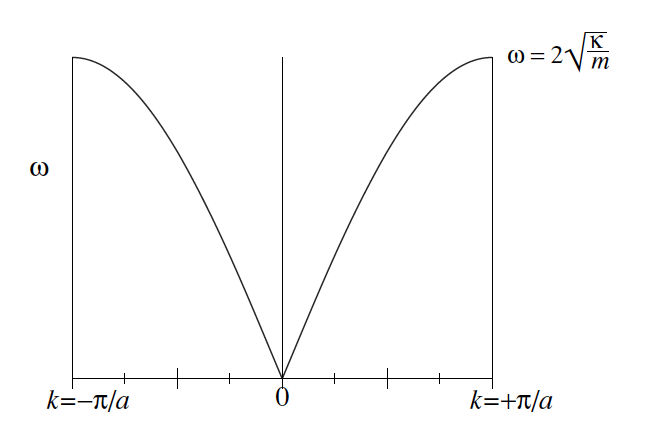